Non-Photovoltaic Solar Energy Harvesting
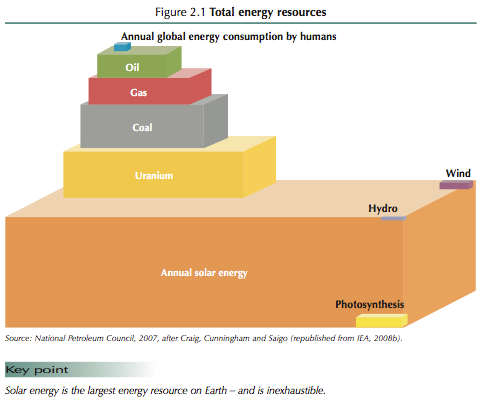 Solar Chimney
Solar Greenhouse
Biomass
Solar Heat
Passive Solar
Solar Water Heater
Solar Oven
Desalination
Solar Towers
ZnO Redox Reaction
Biomass/syngas
Solar Thermolysis
Solar Electricity & Electrolysis
Algae Tower
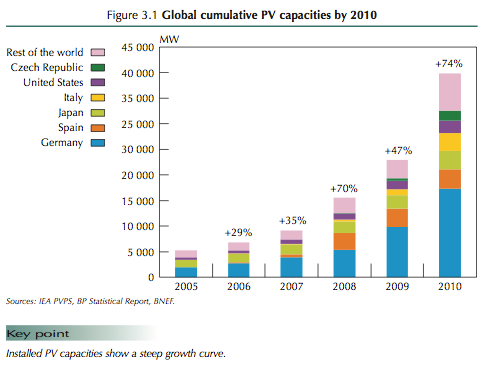 Solar Energy Perspectives
Solar Energy Engineering
Solar Energy Projects for the Evil Genius
Solar Green Houses in India 
 (http://www.youtube.com/watch?feature=endscreen&v=8xFe91lMRH0&NR=1)
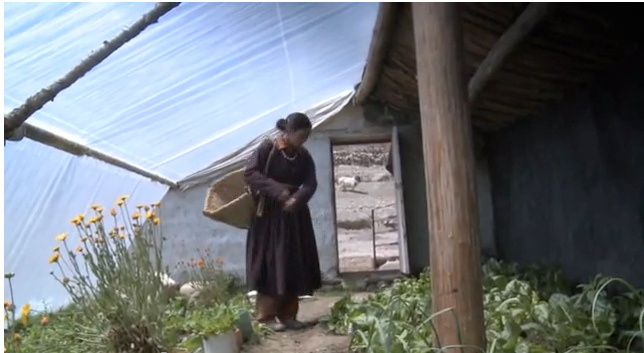 Tomato Green House in Kenya  (http://www.youtube.com/watch?v=obsLwew-NT0)
Solar Desalination/Water Purification
Solar Still Video  (http://www.youtube.com/watch?v=GrPRnaS449w)
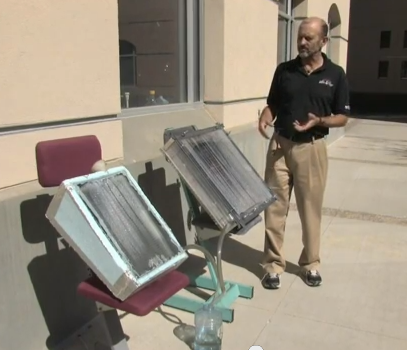 Solar Desalination/Water Purification
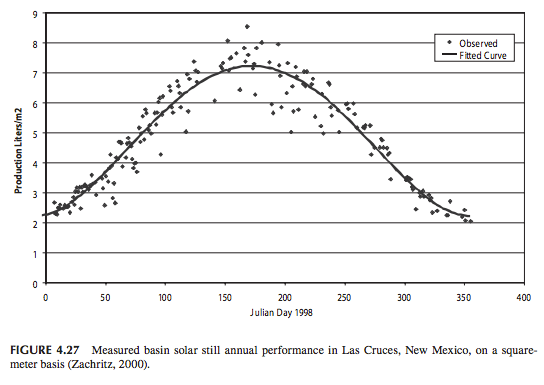 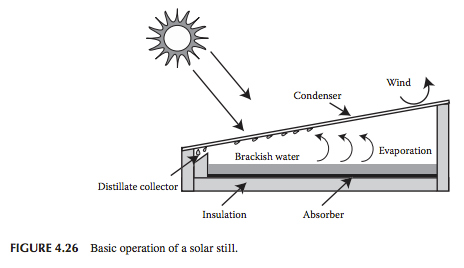 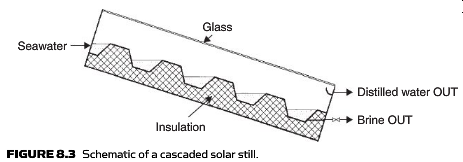 Solar Desalination/Water Purification
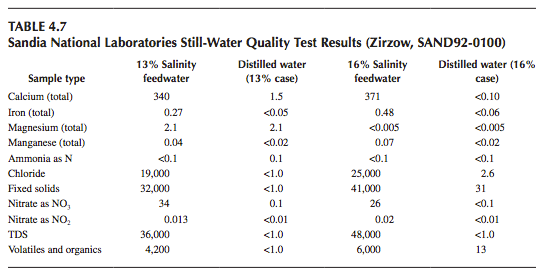 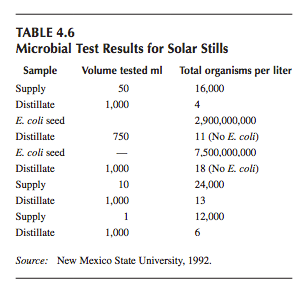 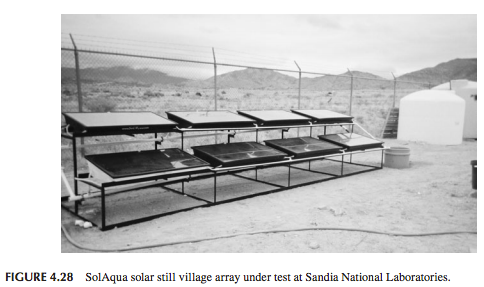 Solar Desalination/Water Purification
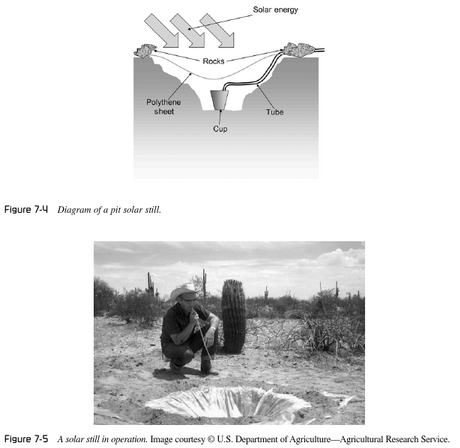 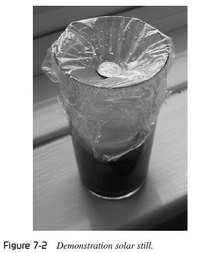 Solar Desalination/Water Purification
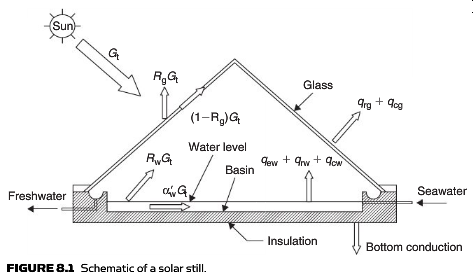 Solar Desalination/Water Purification
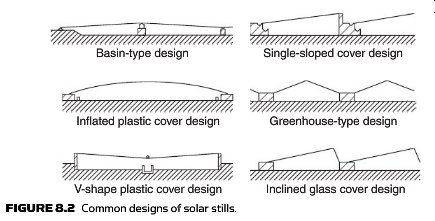 Solar Desalination/Water Purification
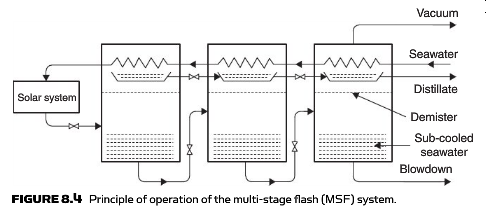 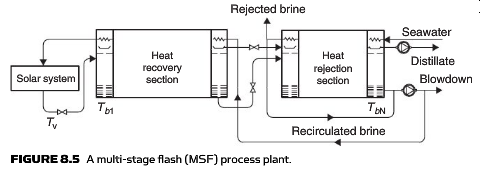 Solar Desalination/Water Purification
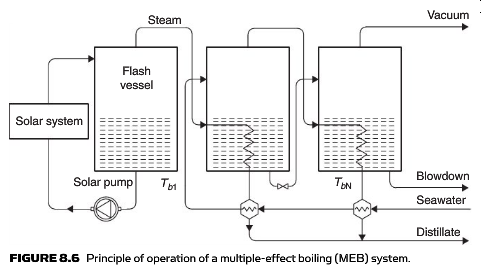 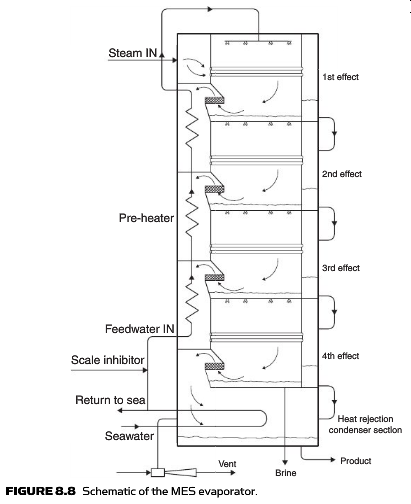 Solar Desalination/Water Purification
Solar Heat Collectors
Solar Heat Collectors
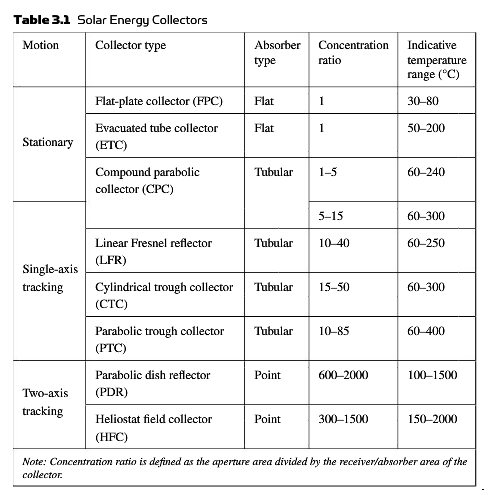 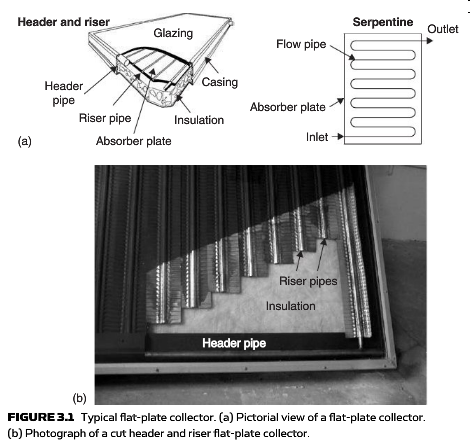 Solar Heat Collectors
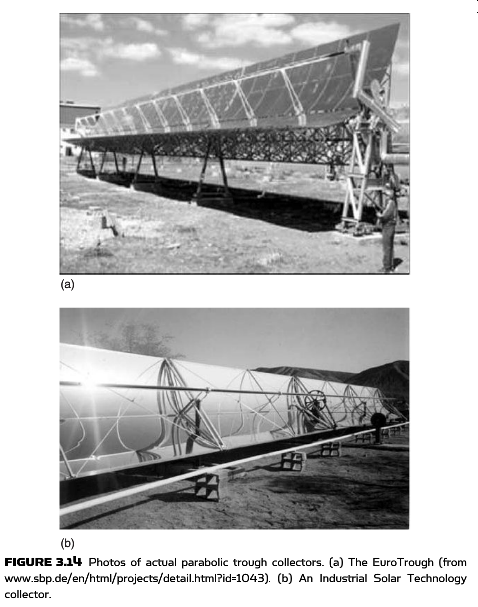 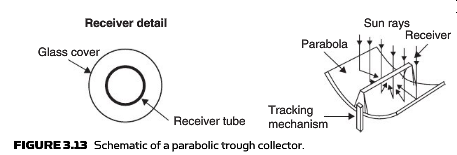 Solar Heat Collectors
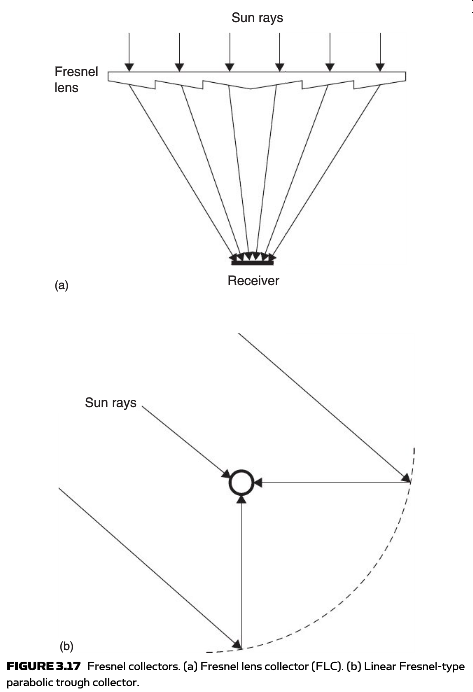 Solar Heat Collectors
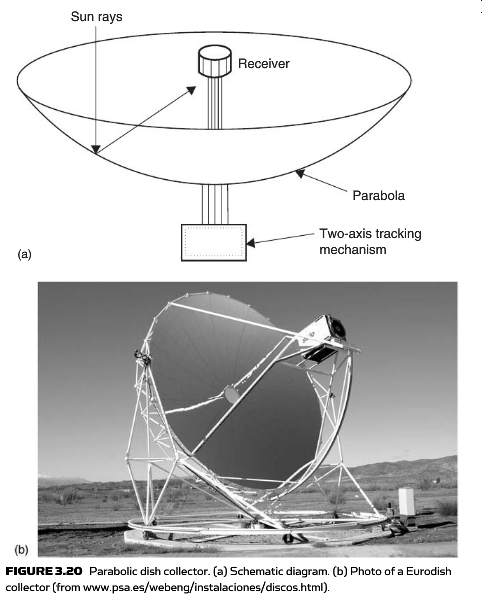 Solar Heat Collectors
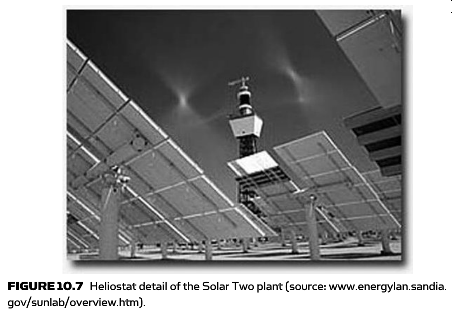 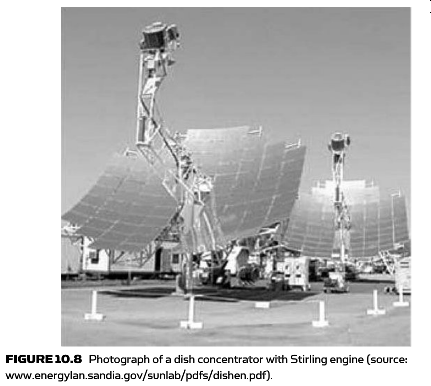 Sterling Engine Wiki (http://en.wikipedia.org/wiki/Stirling_engine)
Sterling Engine Water Pump (Large)  (http://www.youtube.com/watch?v=CEBuzq5iIqk)
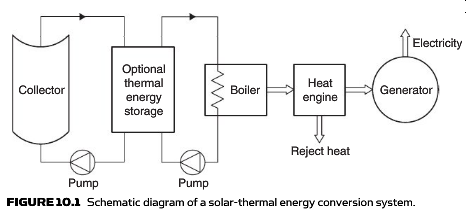 Solar Heat Collectors
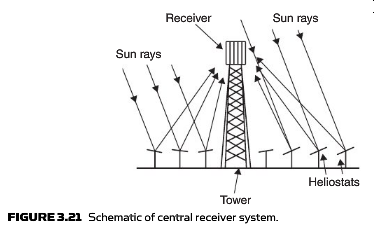 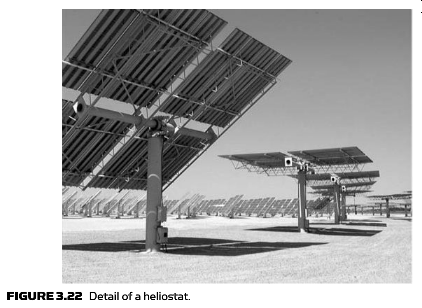 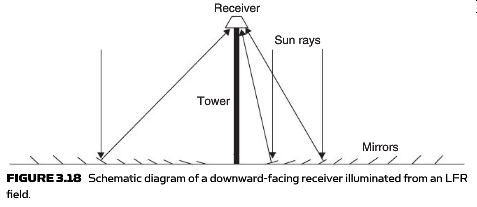 Solar Heat Collectors
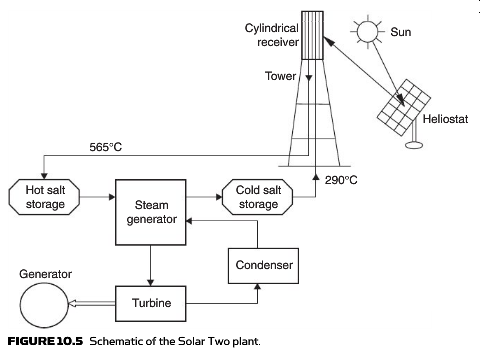 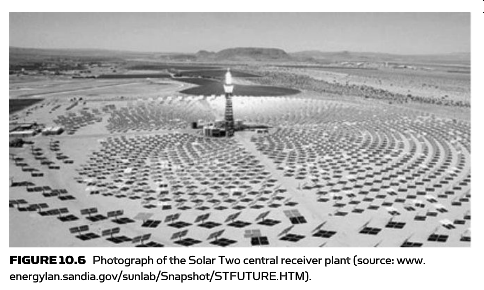 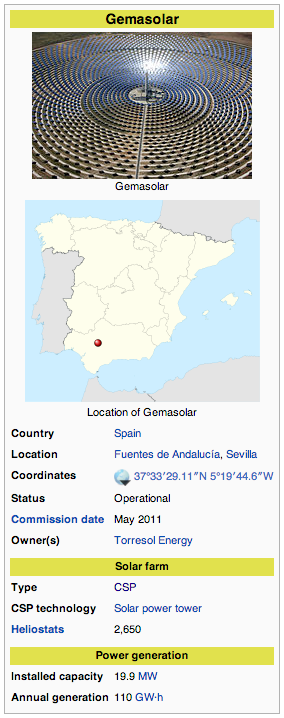 Solar Heat Collectors
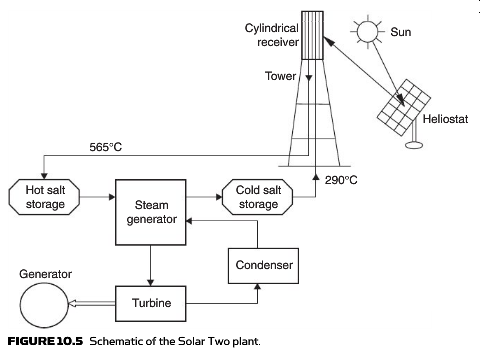 Solar Tres (Gemasolar)

How it works
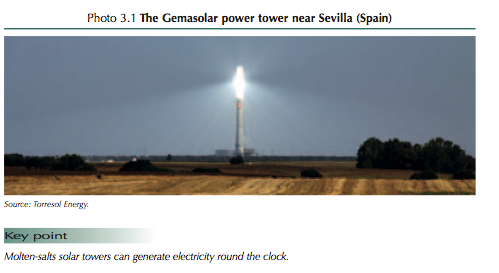 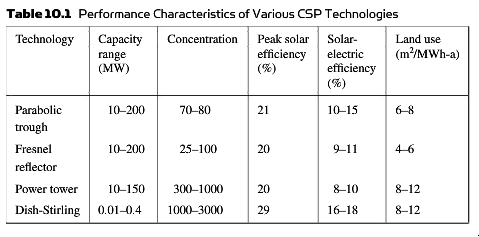 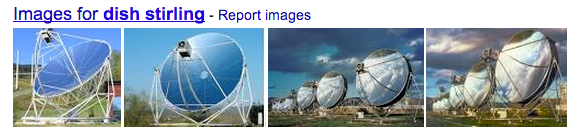 Solar Chimney’s
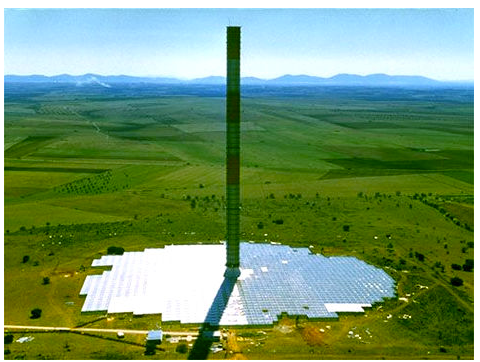 Enviromission (Australia)
Solar Chimney Spain (Madrid)
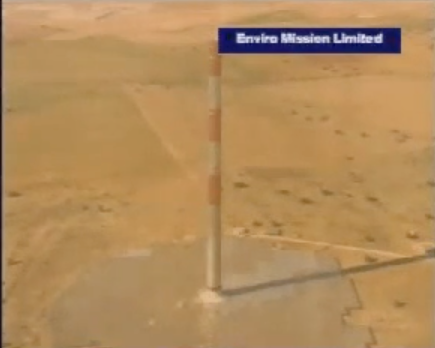 Solar Chimney’s
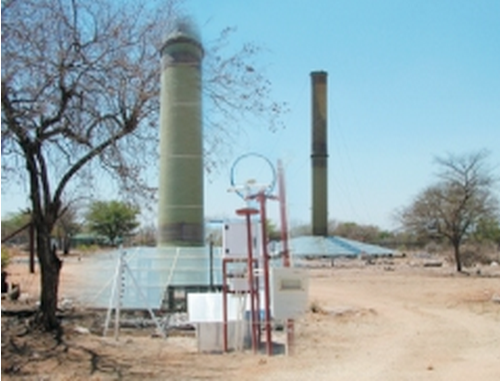 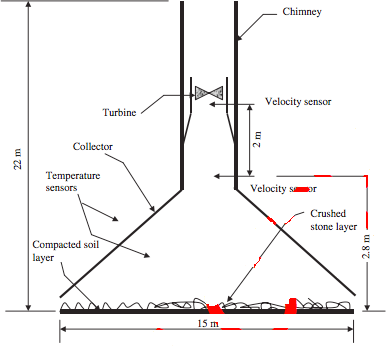 Gaborone, Botswana
Hot Water Systems
Hot Water Systems
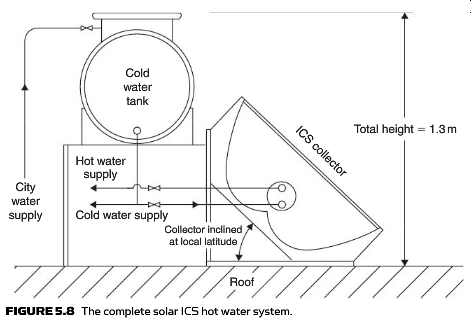 Hot Water Systems
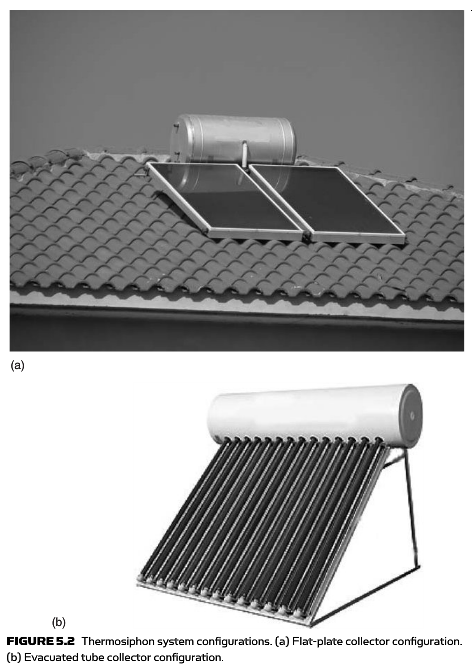 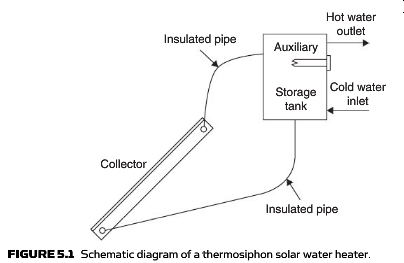 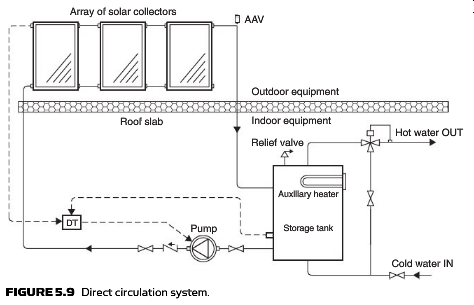 Hot Water Systems
Direct vs Indirect Systems
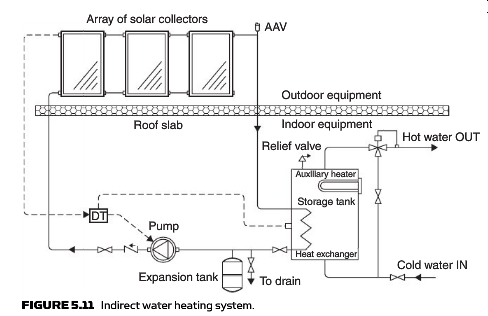 Hot Water Systems
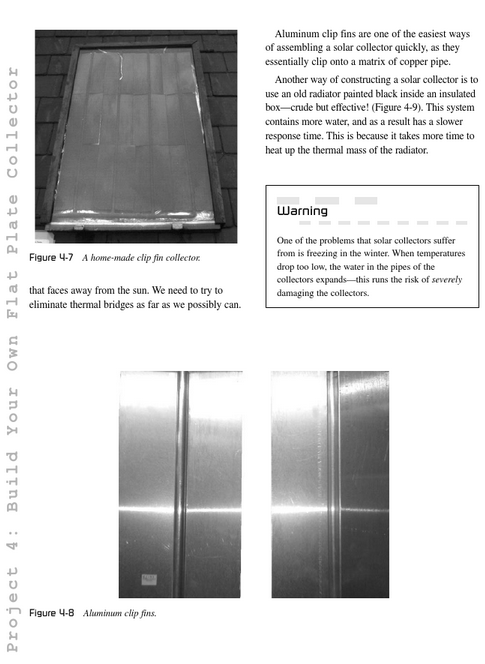 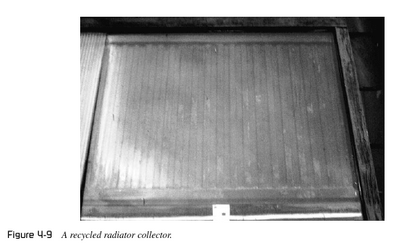 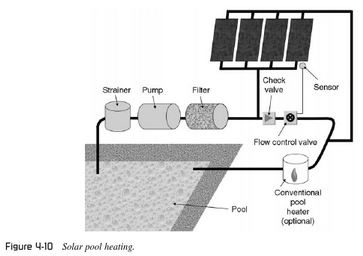 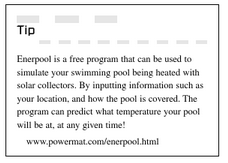 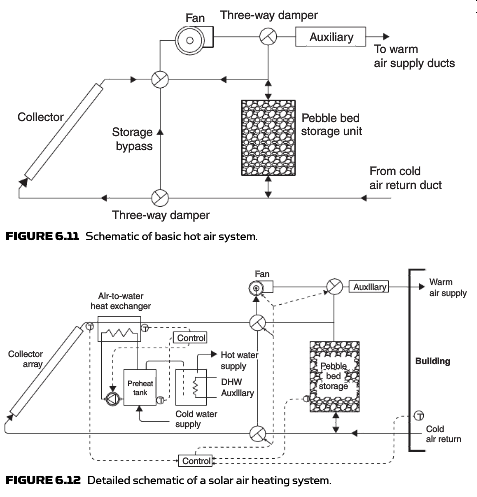 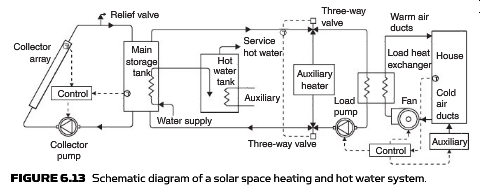 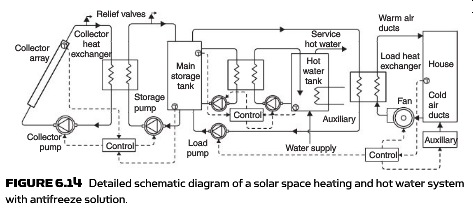 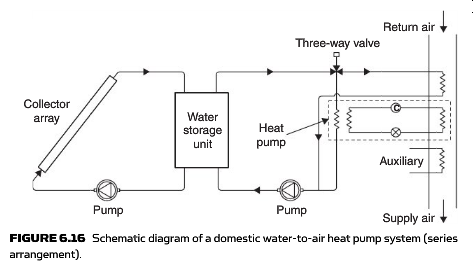 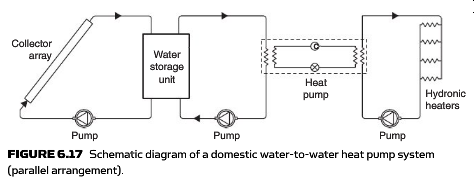 Passive Solar
Passive Solar:  Trombe Walls
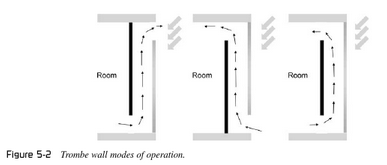 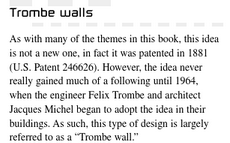 Passive Solar:  Trombe Walls
Ice Fishing Shack
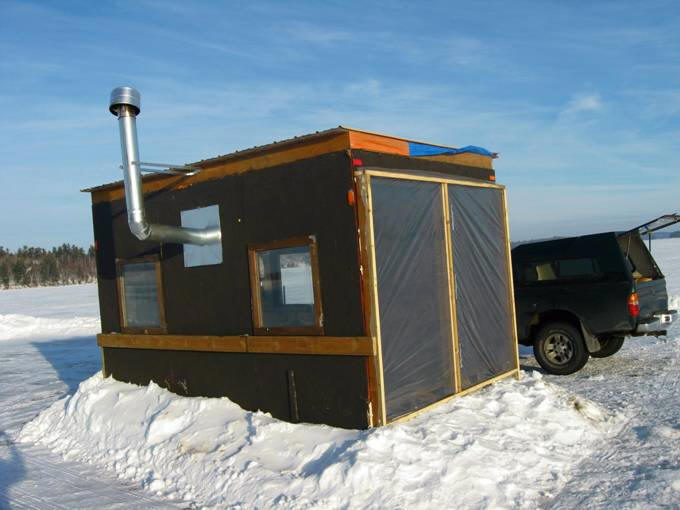 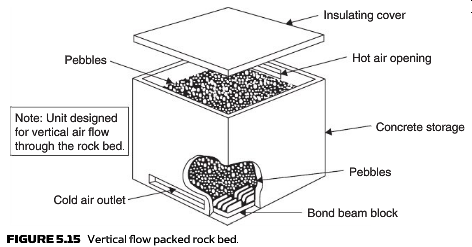 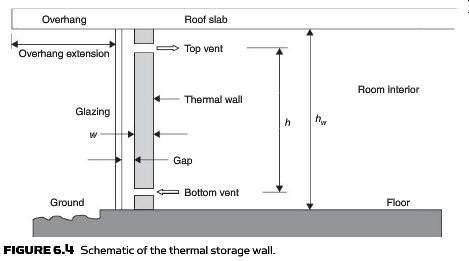 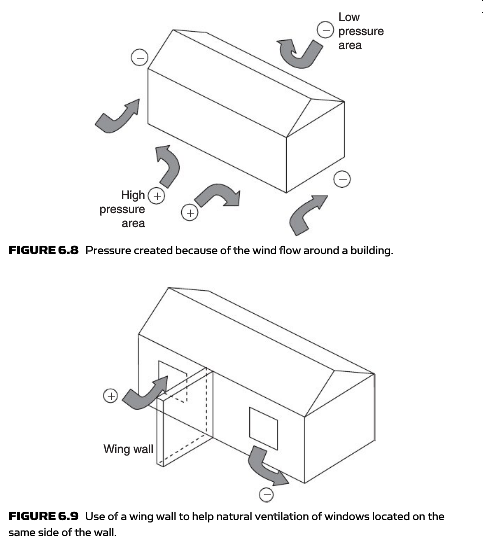 Solar Power Cooling
Swamp Cooler (http://www.youtube.com/watch?v=6ooAAcsbf_0)
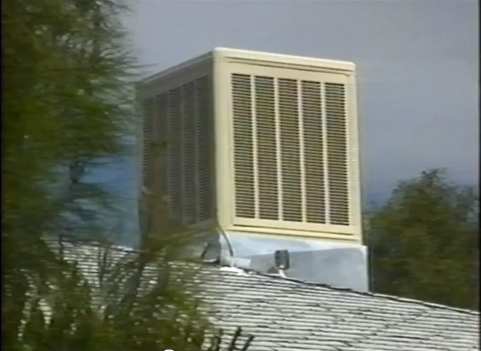 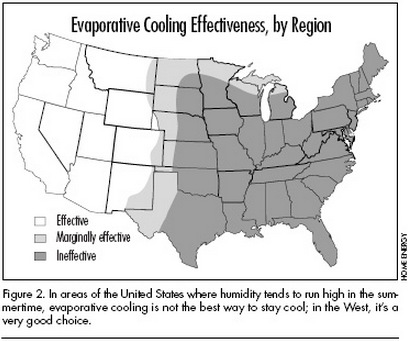 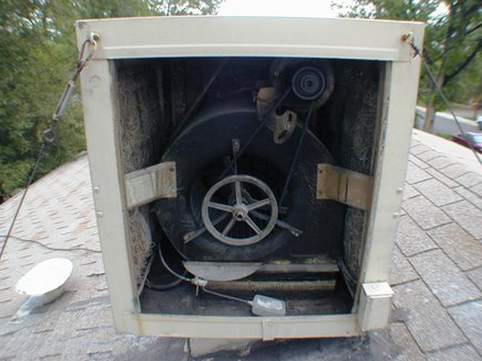 A simple system (http://www.youtube.com/watch?v=cz-kquRmvqk)
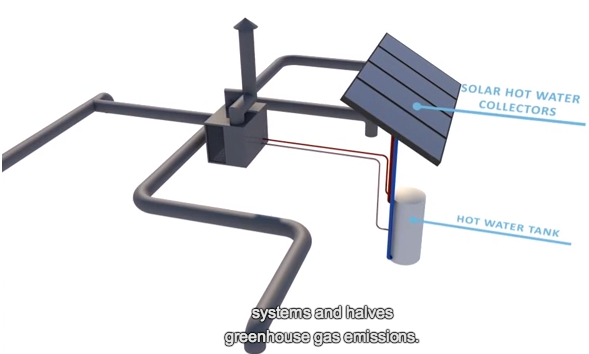 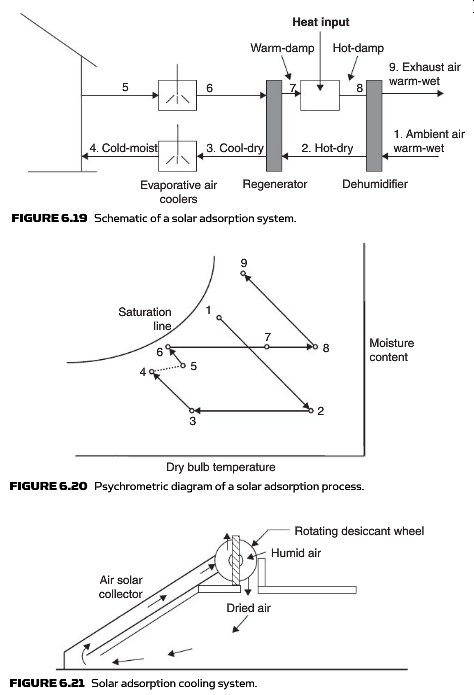 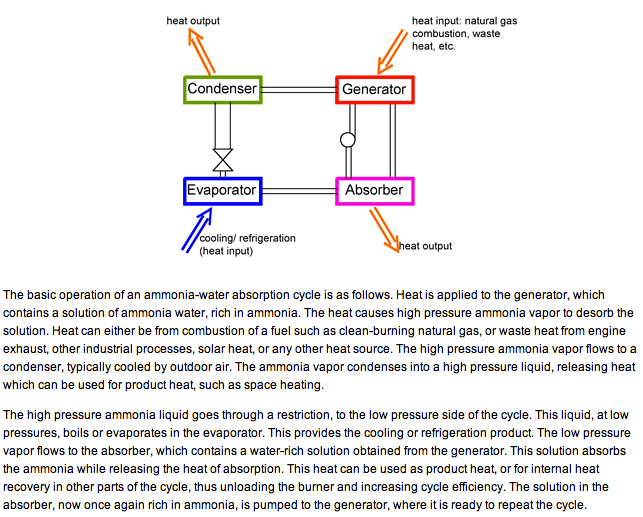 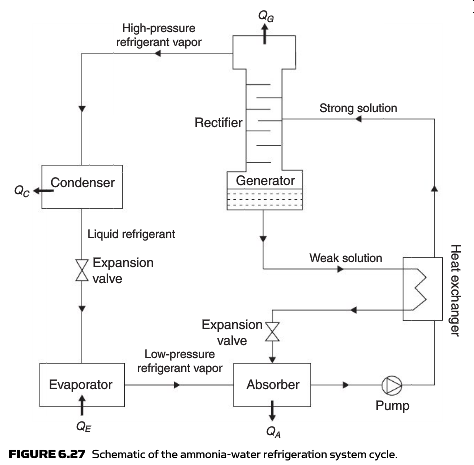 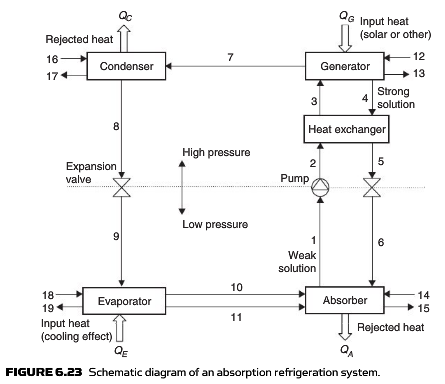 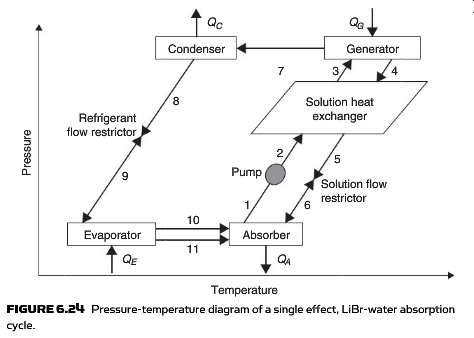 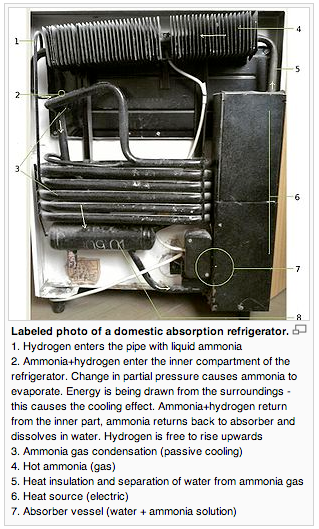 How it works: Absorption Refrigerator
http://www.youtube.com/watch?v=hUNmDQu_fvY
Industrial Solar Refrigerator in Tunisia
http://www.youtube.com/watch?v=EPbjwv-7fWI
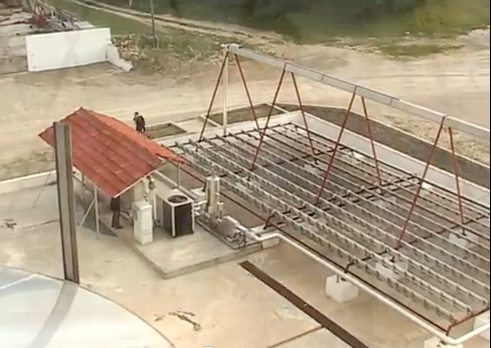 Example of one of these large scale systems (http://www.youtube.com/watch?v=AtMC2MXc_n8)
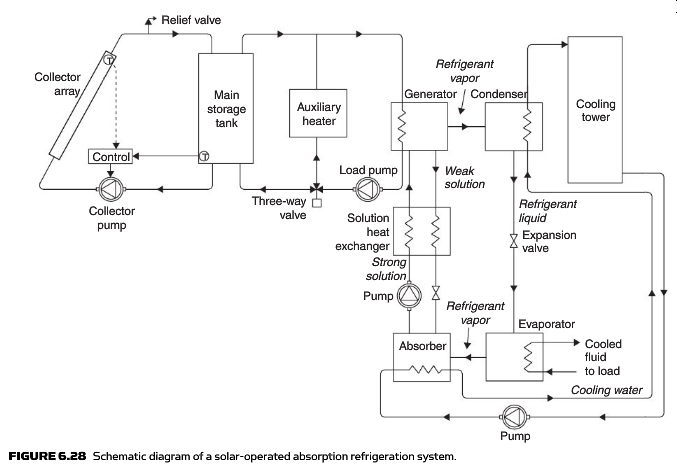 Einstein Refrigerator
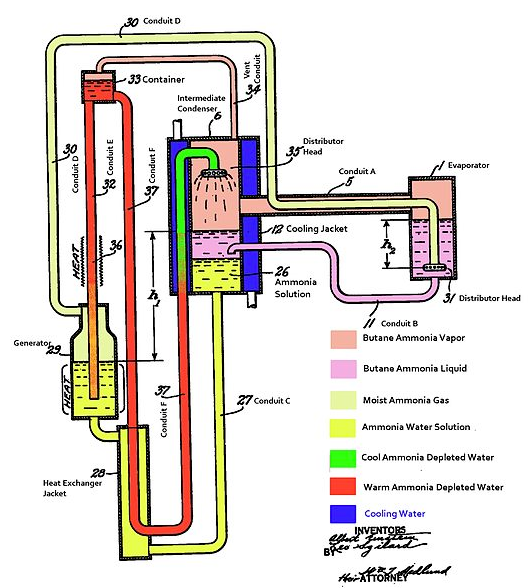 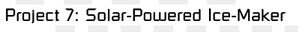 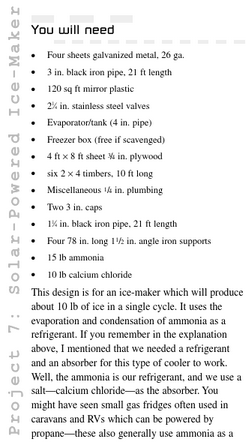 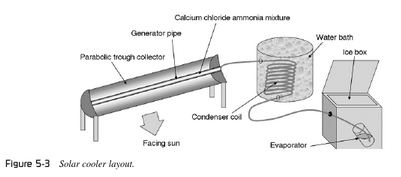 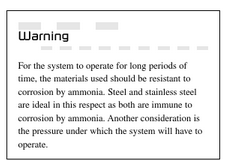 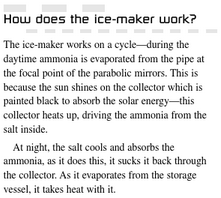 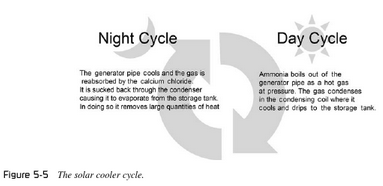 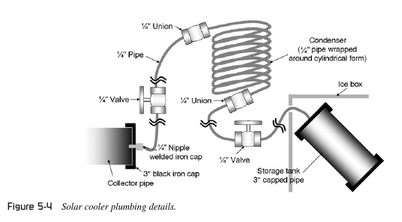 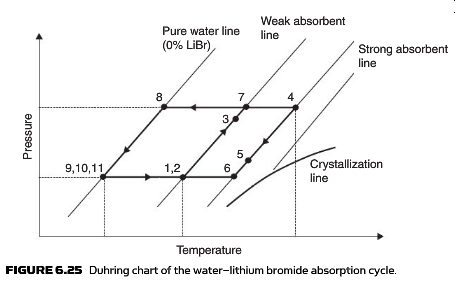 SOPOGY Solar Air Conditioning LiBr
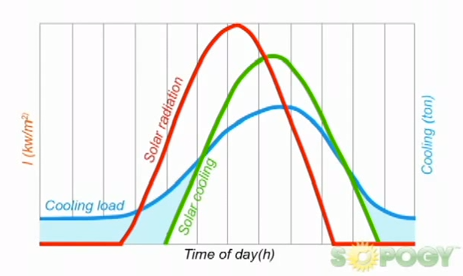 Issac Ice Maker (http://www.energy-concepts.com/isaac)
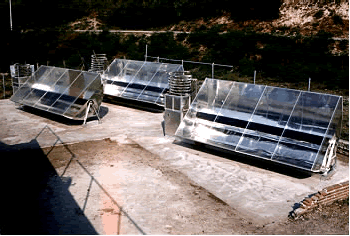 Ted Talk on Developing World Refrigerator
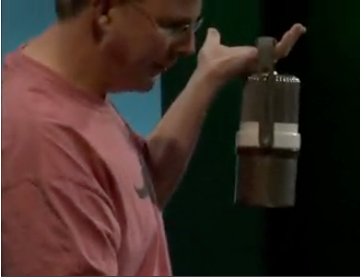 Solar Cooking
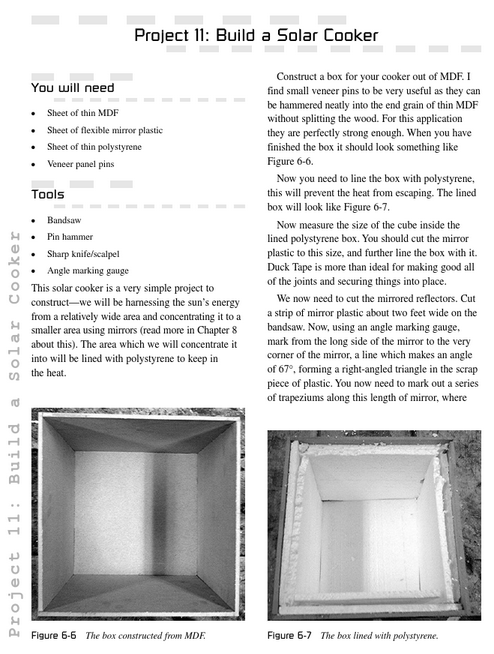 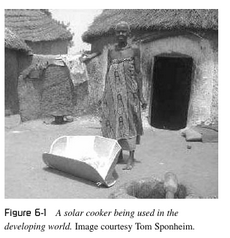 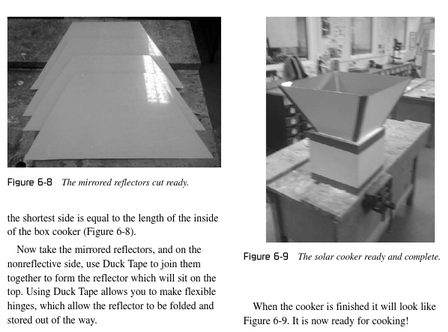 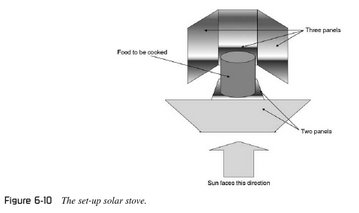 Go Sun Stove (http://www.kickstarter.com/projects/707808908/gosun-stove-portable-high-efficiency-solar-cooker)
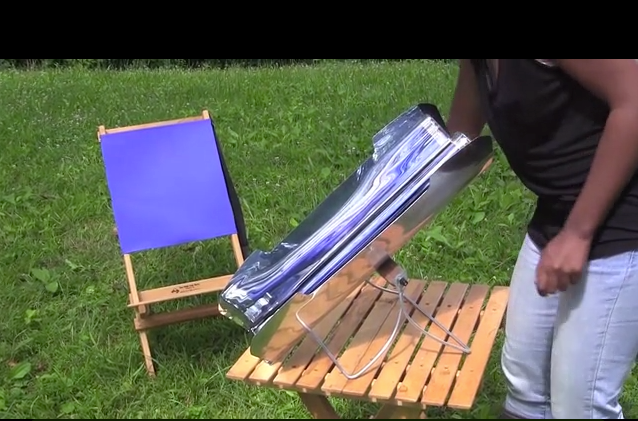 Solar Cookers International (http://video.nationalgeographic.com/video/environment/energy-environment/solar-cooking/)
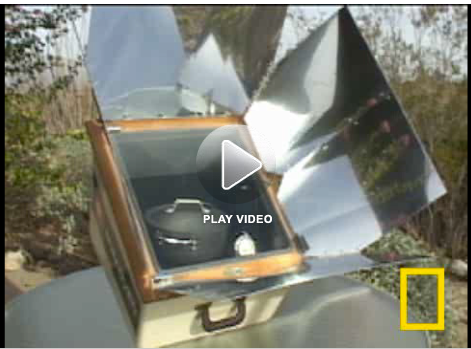 Zn => ZnO Cycle
(Solar Driven Redox Reactions)
Zn => ZnO Cycle (http://en.wikipedia.org/wiki/Zinc%E2%80%93zinc_oxide_cycle)
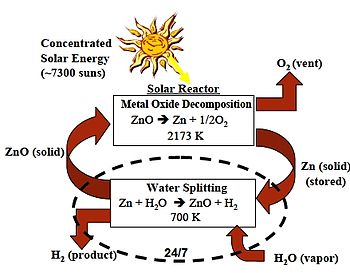 UNLV (http://www.hydrogen.energy.gov/pdfs/review06/pd_10_weimer.pdf)
PSI/ETHZ (http://www.psi.ch/lst/)
Biomass/Syngas
Biomass/Syngas
Single House Biogas (http://www.youtube.com/watch?v=3th2bcqHbsk)
Moderate Scale Plant (http://www.dailymotion.com/video/xit4aj_xylowatt-biomass-gasification-renewable-syngas_tech)
Biogas in Kenya (http://www.youtube.com/watch?v=qh3mmgiybTw)
Solar Thermolysis
Extreme House (http://www.youtube.com/watch?v=xEdQRVQtffw)
Direct solar theromlysis (http://www.youtube.com/watch?v=fBLGIVm-B2A)
Titania Catalyst (http://www.youtube.com/watch?v=8kJqsDh8cs0)
67
Algae Tower
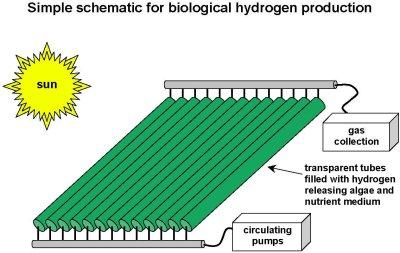 CNET Algae Tower (http://www.youtube.com/watch?v=DXLy6E9iEnI)
NASA Algae Project (http://www.youtube.com/watch?v=c7Goyg12Reg)
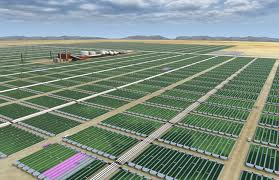 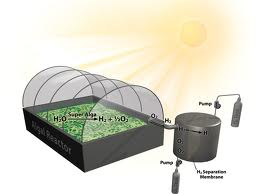 68
Algae Tower
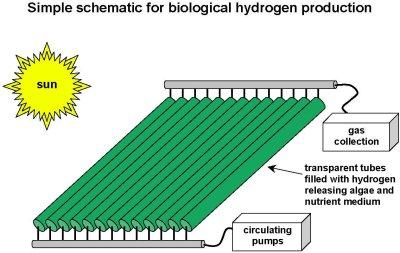 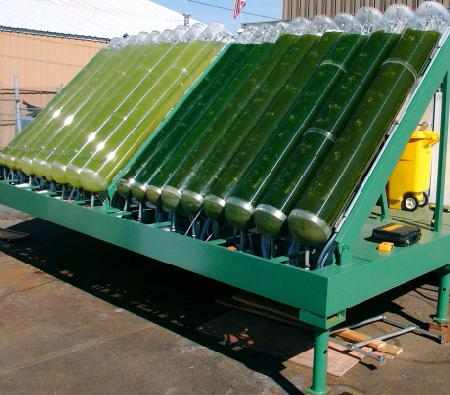 CNET Algae Tower (http://www.youtube.com/watch?v=DXLy6E9iEnI)
NASA Algae Project (http://www.youtube.com/watch?v=c7Goyg12Reg)
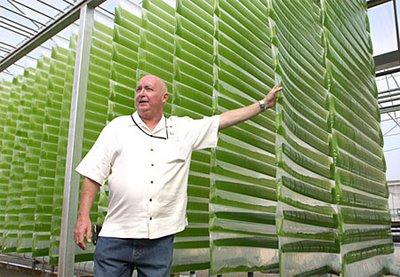 Hydrogen from Algae (http://www.youtube.com/watch?v=Or_F6qC0sK4)
Hydrogen from Algae Imperial College
(https://www.youtube.com/watch?v=OFByDMRbucs)
69
70
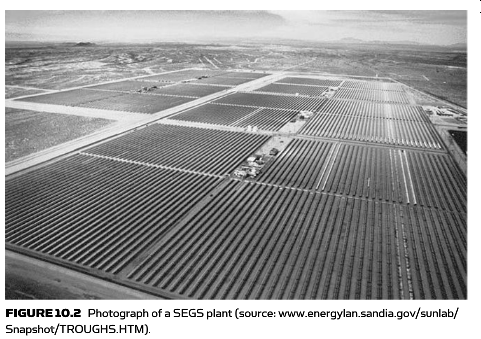 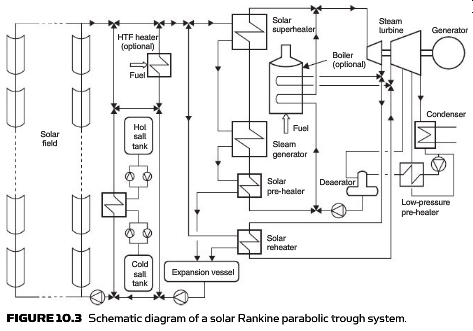 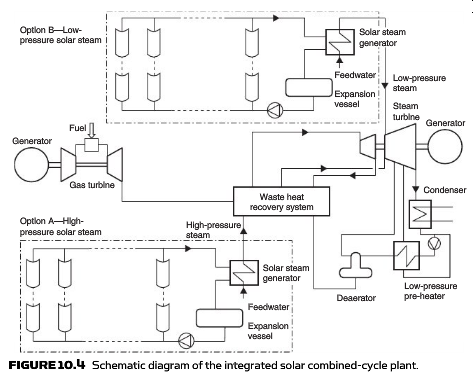 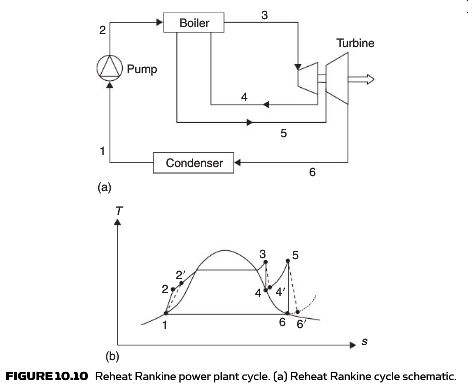